Calculating Energy Efficiency Using A Chemical Mass Balance Method
Crispin Pemberton-Pigott

Reporting research on the combustion of solid fuels conducted at
SeTAR Centre, University of Johannesburg
Cape Peninsula University of Technology, Cape Town
China Agricultural University, Beijing
Presented at
Brookhaven National Laboratory – 7 April 2016
Problem Statement
=Test methods assume that the fuel burns and dries
homogeneously
If this was true there would not be a
“char-burning phase”

Emissions and efficiency are miscalculated because of this assumption
Energy Efficiency:
An efficiency is a ratio:

              Useful Energy Delivered           . X 100%
Energy available in the fuel consumed

Consumed: Combusted to the point where remainder is abandoned
CMB
3
Energy Efficiency:
An efficiency is a ratio:

              Useful Energy Delivered           . X 100%
Energy available in the fuel consumed                   How is this determined?

Consumed: Combusted to the point where remainder is abandoned
CMB
4
Fuel Analysis – MASHCON
M	Moisture
A	Ash
S	Sulphur
H	Hydrogen
C	Carbon
O	Oxygen
N	Nitrogen
HHV	Higher Heating Value
CMB
5
Fuel Analysis – MASHCON – Examples
Ultimate analysis (dry) in a mass basis
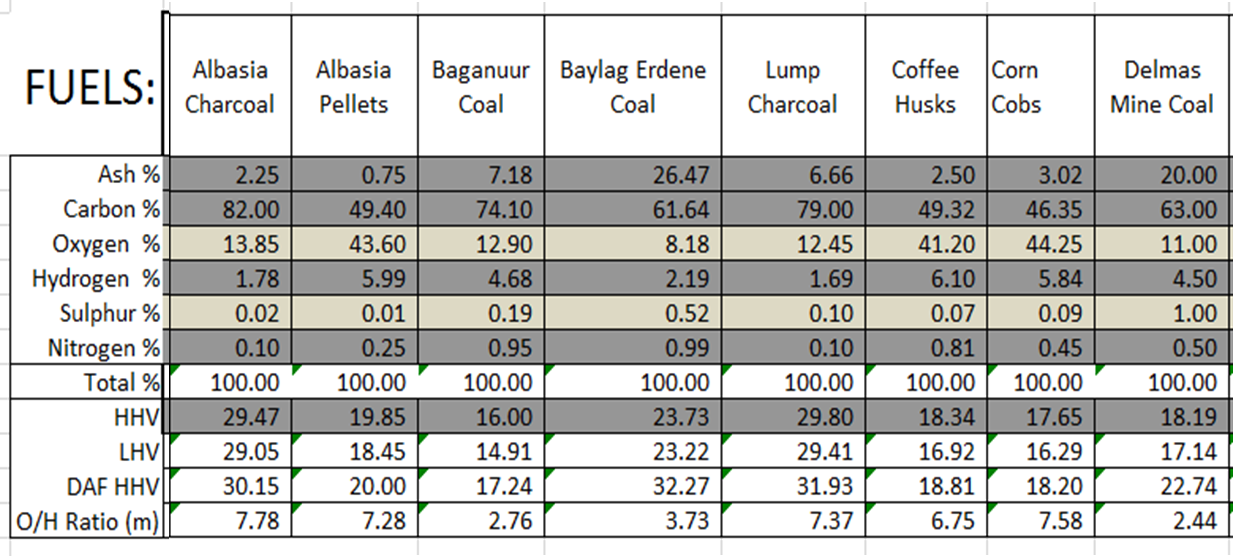 CMB
6
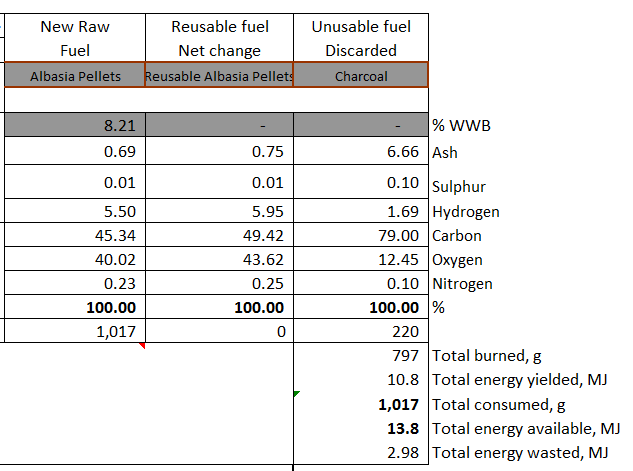 Fuel Analysis – MASHCON – Multi-fuel
Determination of the fuel composition can be challenging
CMB
7
Fuel Analysis – MASHCON
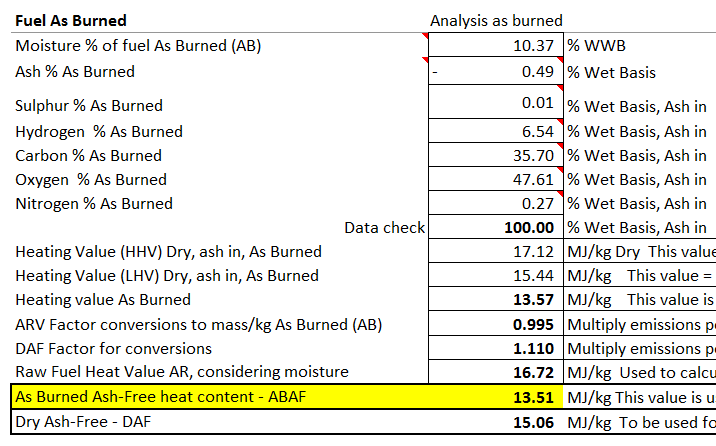 Determination of the fuel composition can get complicated  II
As Burned Ash-Free  heat content - ABAF
CMB
8
Collect the Products of Combustion
Tracking the combustion is challenging too                                    						B.E.S.T. Lab, CAU College of Engineering
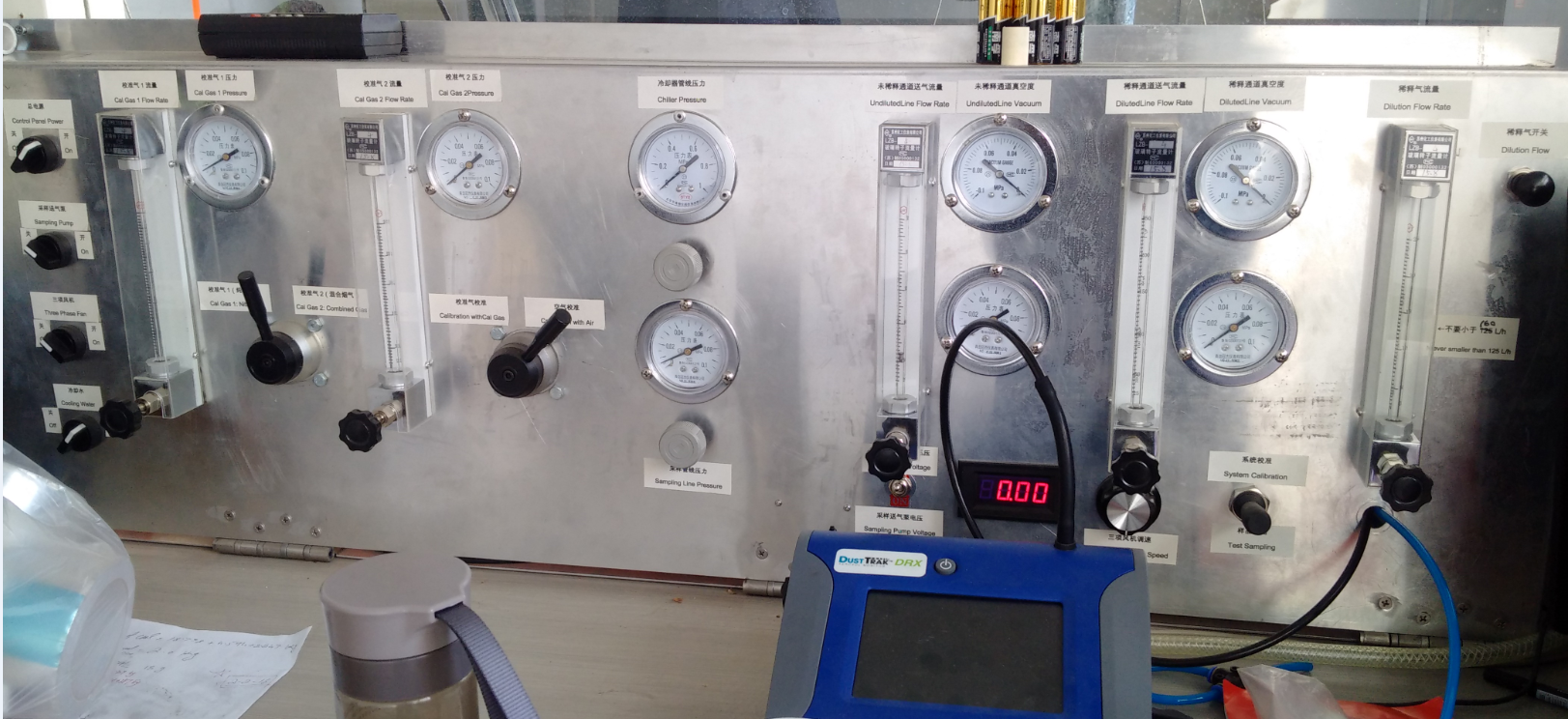 CMB
9
Heat Gained – Space Heating
Calculate what energy was available in the fuel

Calculate the losses up the stack
Siegert Method – estimates losses up the stack
 Gas-by-gas calculation – estimate losses up the stack

Heat Gained, by subtraction
CMB
10
Step 1: Combust the Fuel
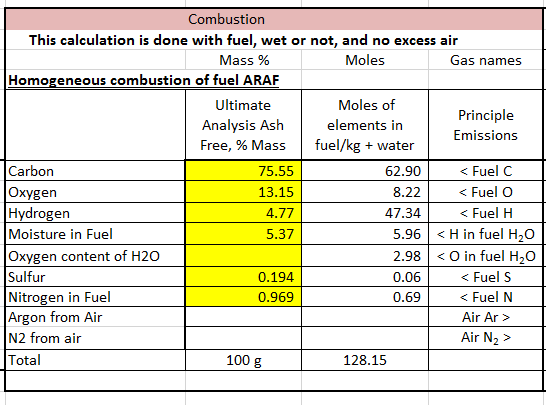 Remove the ash and convert to Molar Elements
CMB
11
Step 1:  Combust the Fuel
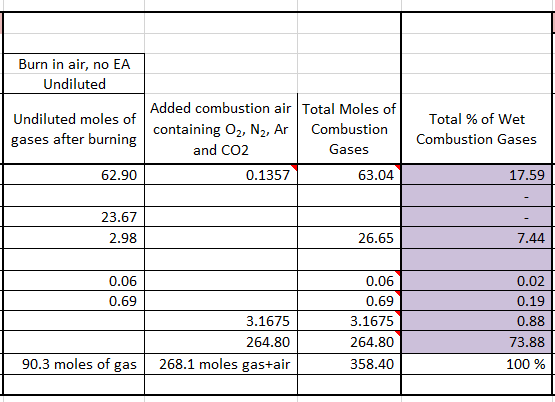 Combust in Air
Water Vapour 74,000 ppm
CMB
12
Assumptions
1.   Hydrogen and Oxygen are present in the Fuel and Water in known ratios
Fuel O and Fuel H are released homogeneously from biomass even if the 
       fuel burns inhomogeneously
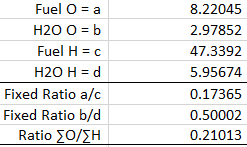 CMB
13
Assumptions
1.   Hydrogen and Oxygen are present in the Fuel and Water in known ratios
Fuel O and Fuel H are released homogeneously from biomass even if the 
       fuel burns inhomogeneously
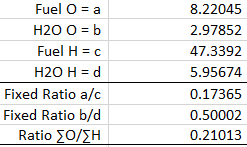 All three are simultaneously true
CMB
14
De-combustion
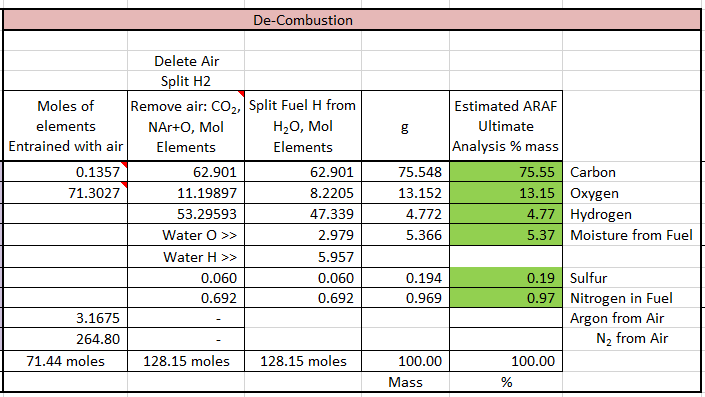 CMB
15
De-combustion
Check for a fuel moisture deficit or surplus


The HHV of this “fuel” is used in the denominator of the Efficiency calculation
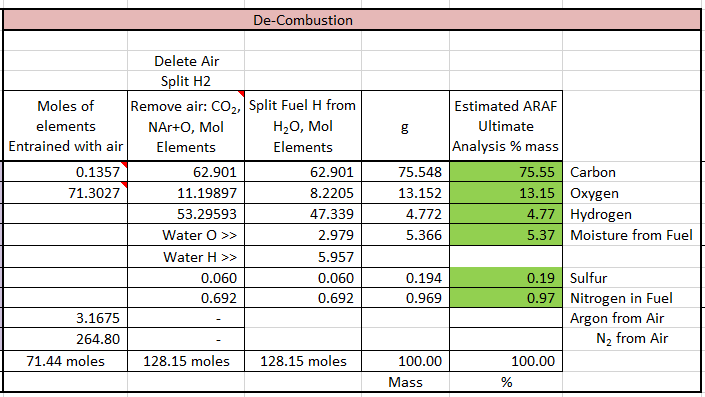 CMB
16
Significance of Real-Time Fuel Analysis
The HHV can be calculated in real time as the fuel evolves
The CO2MAX value can be calculated in real time
CMB
17
Significance of Real-Time Fuel Analysis
The HHV can be calculated in real time as the fuel evolves
The CO2MAX value can be calculated in real time

The ratio of the oxygen provided by air to the total oxygen demand can be determined in real time [StOxR]
CMB
18
Significance of Real-Time Fuel Analysis
The HHV can be calculated in real time as the fuel evolves
The CO2MAX value can be calculated in real time

The ratio of the oxygen provided by air to the total oxygen demand can be determined in real time [StOxR]

The stoichiometric volume of combustion gases can be calculated using StOxR.
From this the diluted volume of gases can be calculated using the Excess Air level.
The concentration of pollutants in that volume can be determined.
CMB
19
Significance of Real-Time Fuel Analysis
The HHV can be calculated in real time as the fuel evolves
The CO2MAX value can be calculated in real time

The ratio of the oxygen provided by air to the total oxygen demand can be determined in real time [StOxR]

The stoichiometric volume of combustion gases can be calculated using StOxR.
From this the diluted volume of gases can be calculated using the Excess Air level.
The concentration of pollutants in that volume can be determined.

The mass of emissions can be reported more accurately per measurement interval.
CMB
20
Why is this an improvement?
Two different approaches can be made:
1.   Assume the fuel burns and dries homogeneously
Assume this is not the case but that the Oxygen and Hydrogen are released 
       from the fuel homogeneously
The Chemical Mass Balance assumptions provide an analysis that more closely represents what is actually happening in a solid fuel fire.
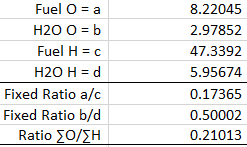 CMB
21
Why is this an improvement?
Two different approaches can be made:
1.   Assume the fuel burns and dries homogeneously
Assume this is not the case but that the Oxygen and Hydrogen are released 
       from the fuel homogeneously
The Chemical Mass Balance assumptions provide an analysis that more closely represents what is actually happening in a solid fuel fire.
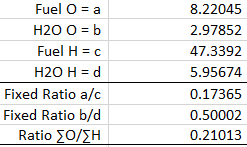 Fuel O to Fuel H
Water O to Water H
Measured ∑O to Measured ∑H
CMB
22
Thank you!
Appreciations:

Staff and graduate students at:
The SeTAR Centre, Research Village, University of Johannesburg, Department of Geography, Environmental Management and Energy Studies, JHB, R.S.A.

Chinese University of Agriculture, College of Engineering, Beijing, China

Cape Peninsula University of Technology, Cape Town, R.S.A.


This work represents personal efforts and was not funded.
CMB
23
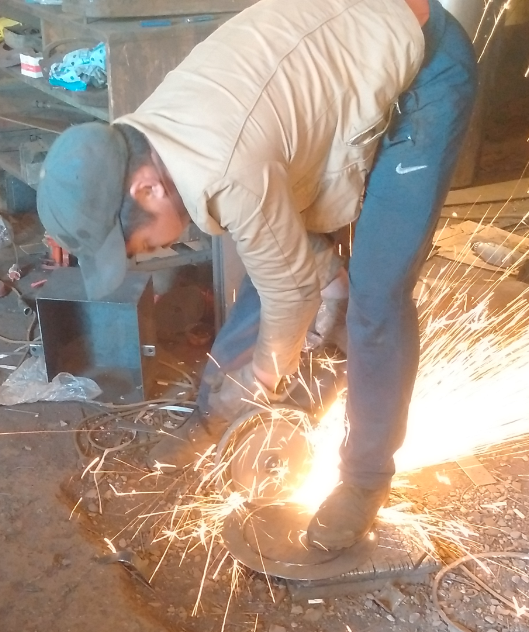 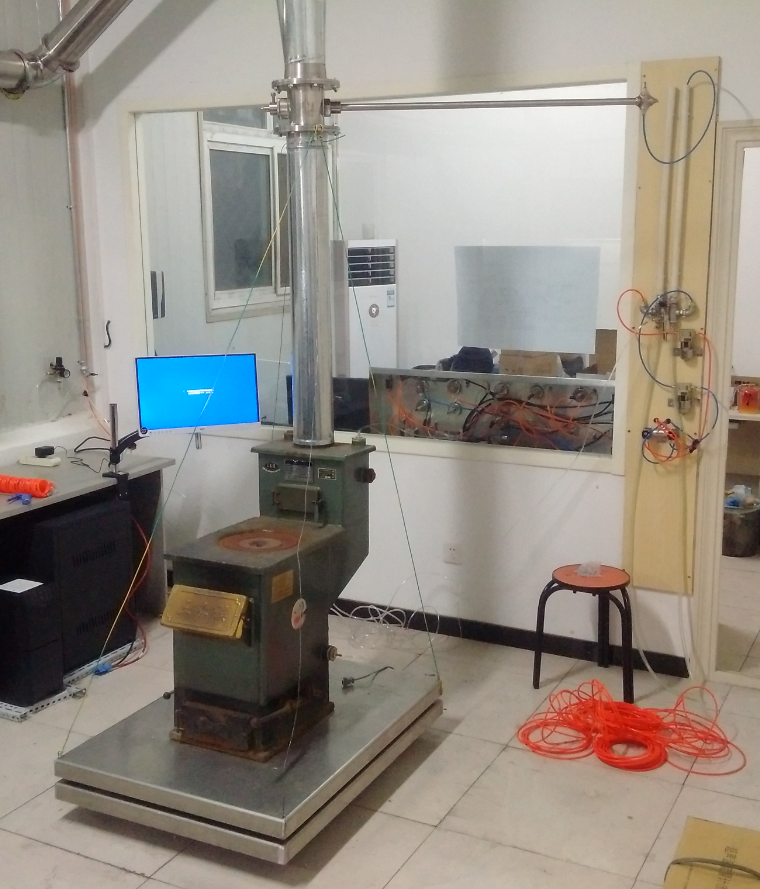 Bishkek, Kyrgyzstan 2016				 Haidian North, China 2016